Vowels and Consonants
There are two types of letters - vowels and consonants.
The five vowels are:
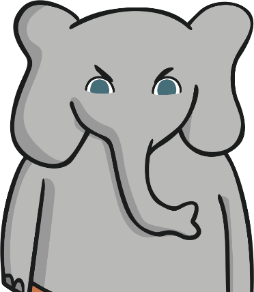 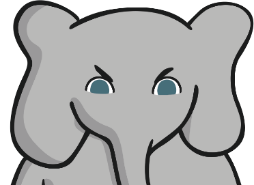 A/a
E/e
I/i
O/o
U/u
The other 21 letters are consonants.
Vowels
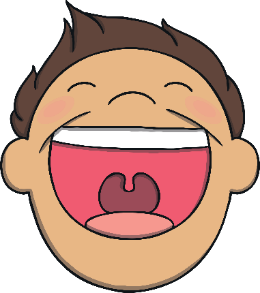 We say the vowels with our mouths open.

Try it!
a
e
i
o
u
How Can I Remember the Vowels?
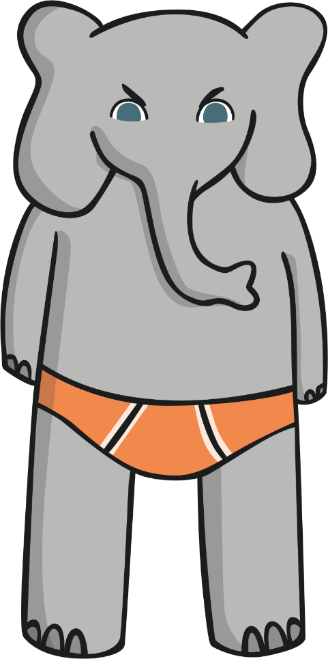 Angry Elephant In Orange Underpants
Let’s Practise
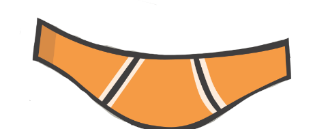 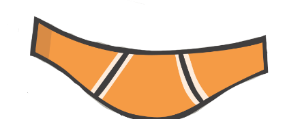 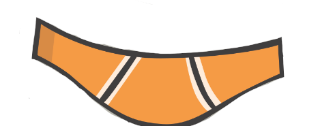 u
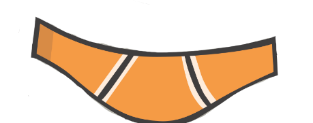 a
e
o
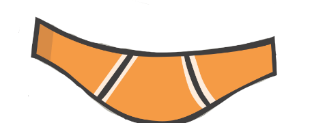 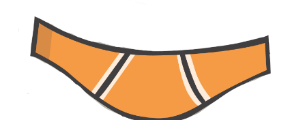 A
I
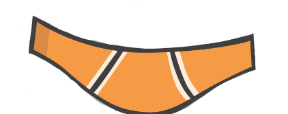 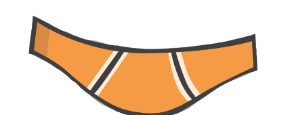 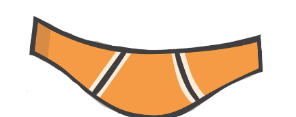 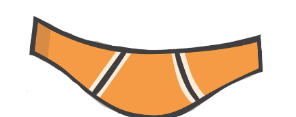 i
E
O
U
Tap the vowels and say the sounds.
Try it again and say the letter names.
The angry elephant is packing for his holiday. 
Tap the uppercase vowels to put them in his trunk.
A
Z
X
B
W
V
C
U
D
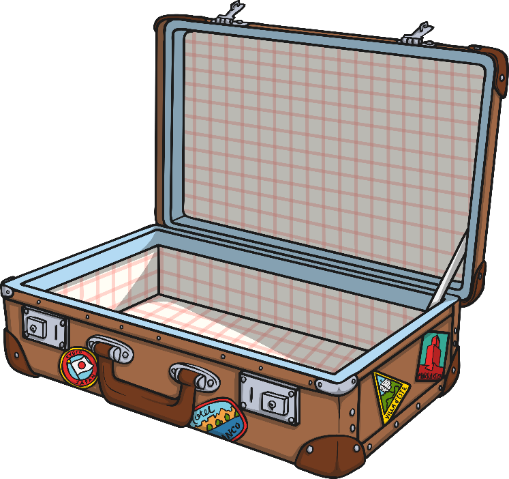 T
E
S
F
R
G
Q
H
P
I
O
J
N
M
K
L
Now, tap the lowercase vowels to put them in his trunk, too.
a
z
x
b
w
v
c
u
d
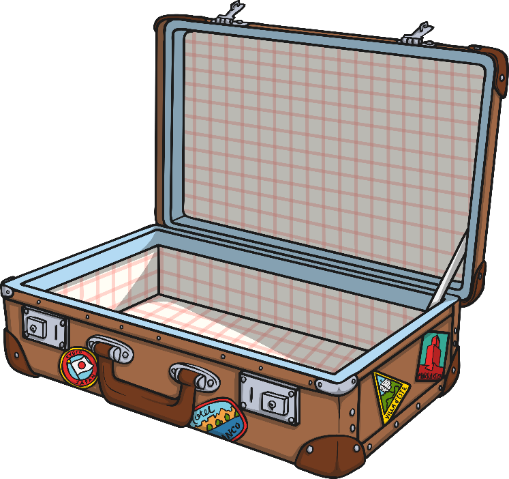 t
e
U
s
O
f
A
E
I
r
g
q
h
p
i
o
j
n
m
k
l
Now tap all of the vowels to add them to his trunk.
A
g
X
B
W
k
u
U
s
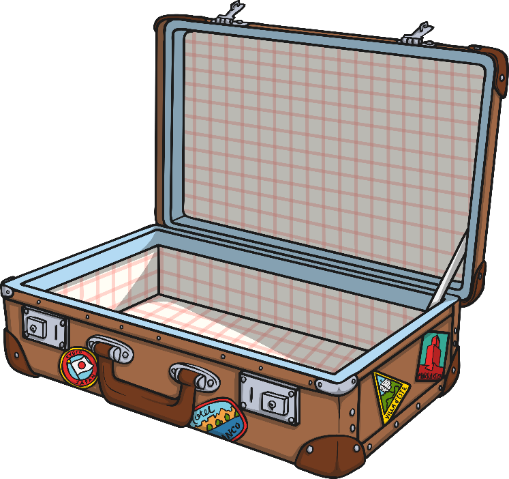 q
E
t
c
R
v
o
H
P
w
O
J
h
M
l
d
The angry elephant doesn’t like consonants. 
Tap the uppercase consonants so he can stamp on them.
A
Z
X
B
W
V
C
U
D
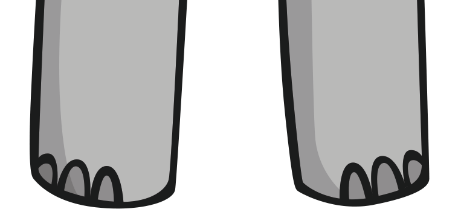 T
E
S
F
R
G
Q
H
P
I
O
J
N
M
K
L
Now tap the lowercase consonants for him to stamp on, too.
a
z
x
b
w
v
c
u
d
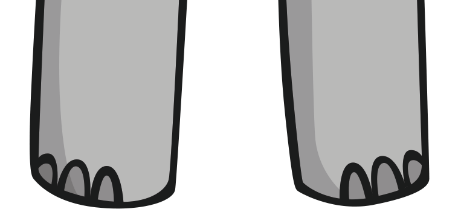 t
e
s
f
r
g
q
h
p
i
o
j
n
m
k
l
Now, tap all of the consonants.
G
z
x
b
w
v
c
e
d
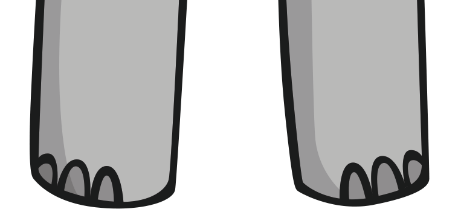 t
P
I
r
F
a
q
Z
p
i
U
W
n
M
K
l
Watch Out for the Tricky ‘Y’!
The letter ‘y’ represents different sounds in different words. 

This means it is sometimes a consonant and sometimes a vowel.

‘y’ is a vowel in these words and is made with an open mouth:
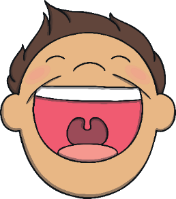 my
myth
hymn
‘y’ is a consonant in these words:
beyond
yet
yippee
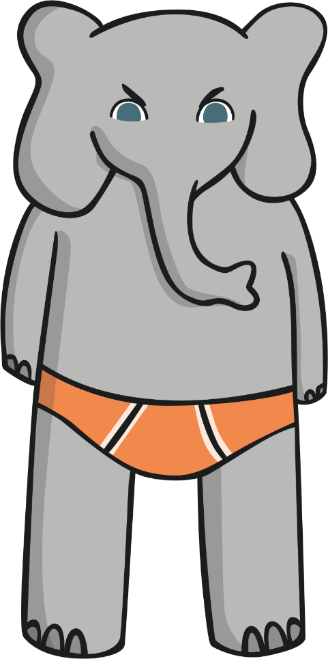